DESECHOS O BASURA TECNOLÓGICA
María Pittí
PROBLEMA MUNDIAL
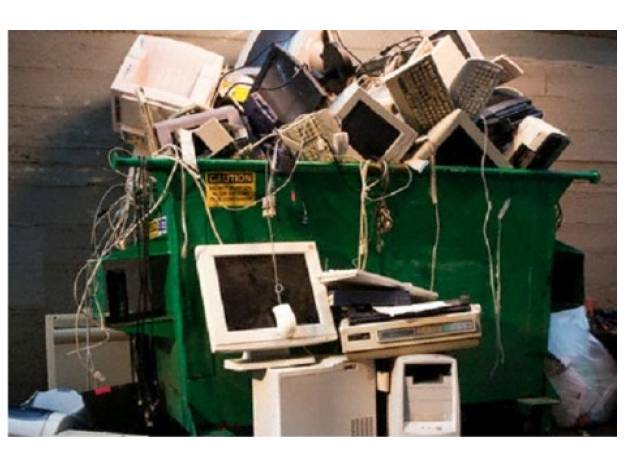 La basura tecnológica o chatarra electrónica, cada vez más abundante, es la que se produce al final de la vida útil de todo tipo de aparatos electrodomésticos, pero especialmente de la electrónica de consumo (televisores, ordenadores, teléfonos móviles), que son potencialmente muy peligrosos para el medio ambiente y para sus manipuladores si no se reciclan apropiadamente.
POSIBLES SOLUCIONES